CHÀO MỪNG QUÝ THẦY CÔ
VỀ DỰ GIỜ THĂM LỚP
Môn Công nghệ lớp 3
BÀI 16: AN TOÀN VỚI MÔI TRƯỜNG CÔNG NGHỆ TRONG GIA ĐÌNH(T4)
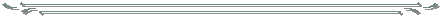 1. An toàn khi sử dụng một số sản phẩm công nghệ.
Em hãy cùng người thân chia sẻ về những lưu ý khi sử dụng một số sản phẩm công nghệ trong gia đình để đảm bảo an toàn và tiết kiệm năng lượng.
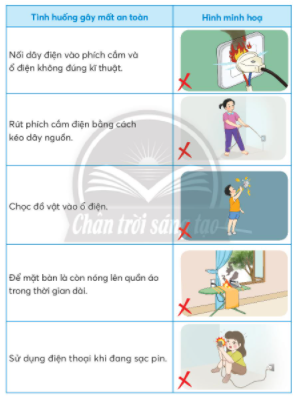 1. An toàn khi sử dụng một số sản phẩm công nghệ.
Em hãy cùng người thân chia sẻ về những lưu ý khi sử dụng một số sản phẩm công nghệ trong gia đình để đảm bảo an toàn và tiết kiệm năng lượng.
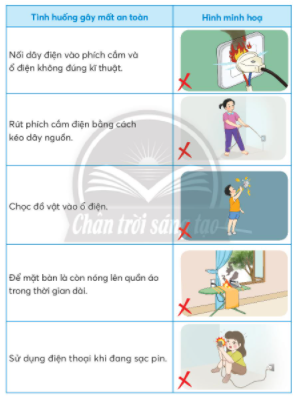 1. An toàn khi sử dụng một số sản phẩm công nghệ.
Em hãy cùng người thân chia sẻ về những lưu ý khi sử dụng một số sản phẩm công nghệ trong gia đình để đảm bảo an toàn và tiết kiệm năng lượng.
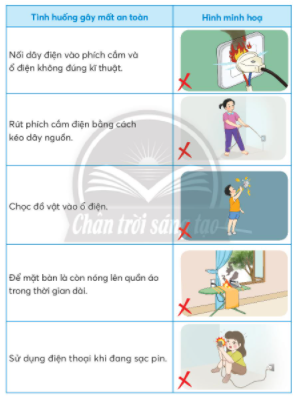 1. An toàn khi sử dụng một số sản phẩm công nghệ.
Em hãy cùng người thân chia sẻ về những lưu ý khi sử dụng một số sản phẩm công nghệ trong gia đình để đảm bảo an toàn và tiết kiệm năng lượng.
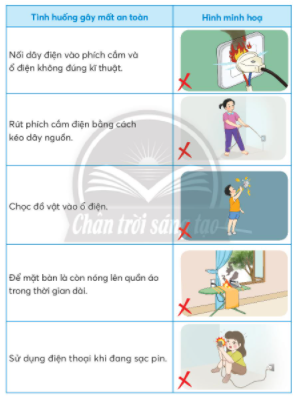 1. An toàn khi sử dụng một số sản phẩm công nghệ.
Em hãy cùng người thân chia sẻ về những lưu ý khi sử dụng một số sản phẩm công nghệ trong gia đình để đảm bảo an toàn và tiết kiệm năng lượng.
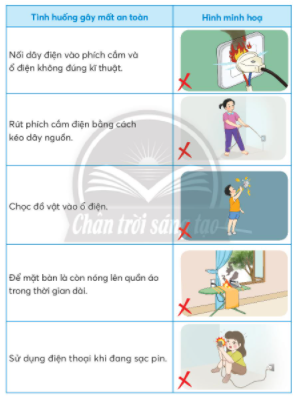 2. Thực hành xử lý tình huống không an toàn.
- Không nên cắm nhiều đồ dùng điện cùng một lúc vào ổ cắm.
- Không dùng điện thoại di động trong điều kiện thiếu ánh sáng quá lâu.
- Đóng tủ lạnh ngay sau khi lấy đồ.
- Nên để điều hòa từ 260C đến 280C
- Không nên ngồi gần và không nên xem ti vi quá lâu.
- Điều chỉnh âm thanh vừa đủ khi nghe đài.
2. Thực hành xử lý tình huống không an toàn.
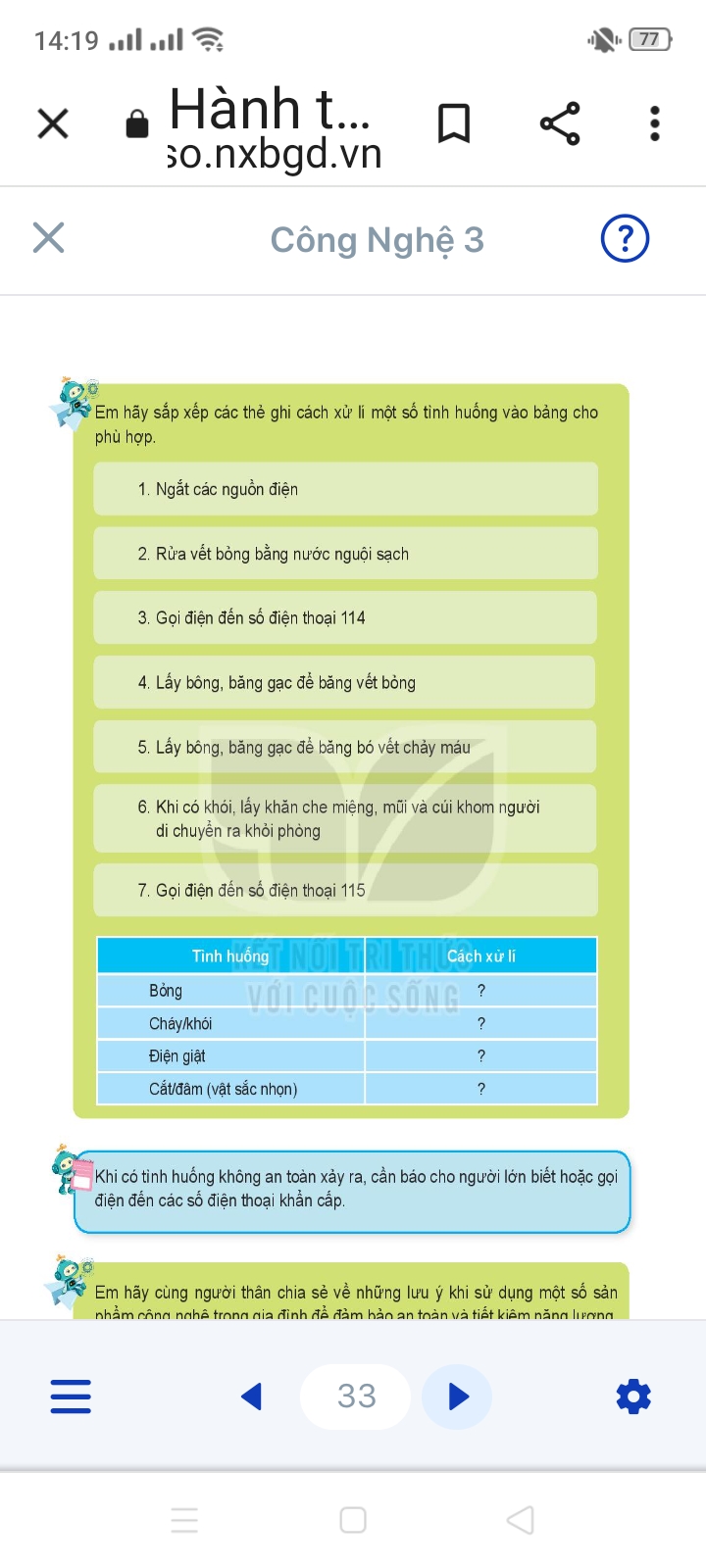 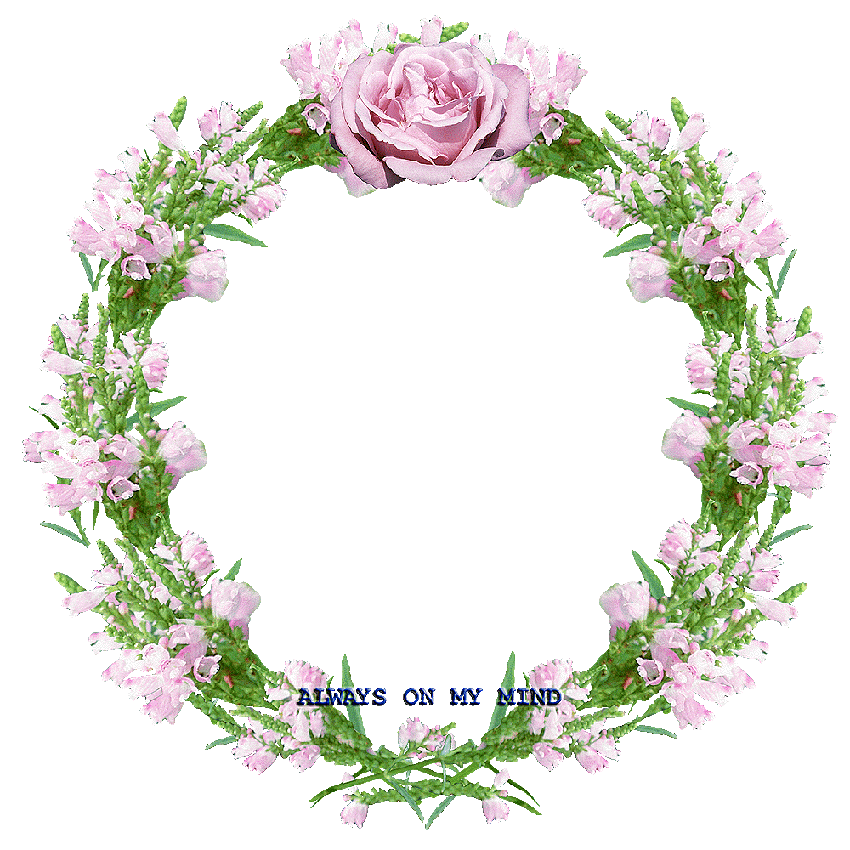 XIN CHÂN THÀNH CẢM ƠN 
QUÝ THẦY CÔ GIÁO VÀ CÁC EM